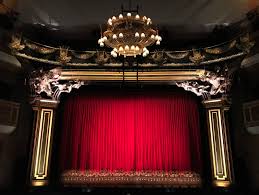 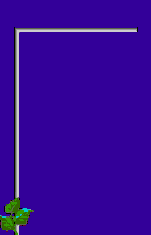 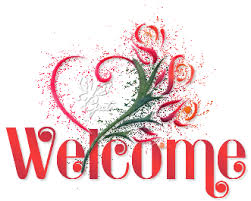 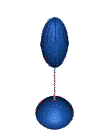 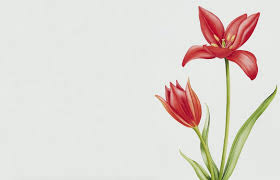 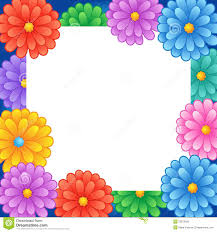 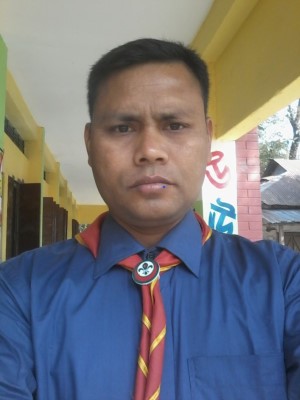 Teacher’s
Identity
Md. Farhad Hossain
Assistant Teacher
Modhuram GPS , Lalmonirhat Sadar.
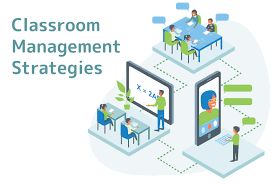 Greeting
Enough light facility
Seat planning
Cleanliness classroom
Etc.
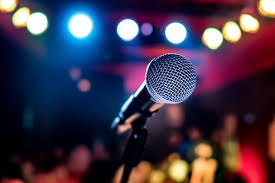 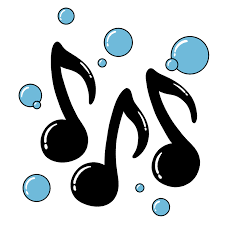 Let’s enjoy a song
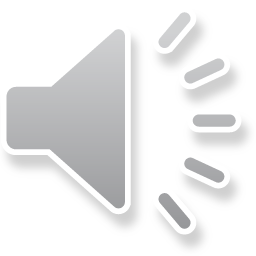 Today’s Lesson
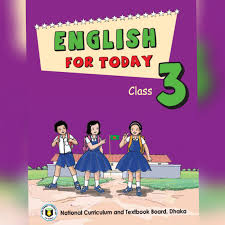 I am Radif……..
Class : Three
Unit : 3 
Lesson : 1 – 3 
Lesson Title : My friend
Students will be able to know---
 Listening 4 .3.1 Enjoy and understand simple stories .
 Speaking 3.1.1 ask and answer Wh questions .
 Reading   5.1.1 read simple paragraps .
 Writing    10.1.1 write short and simple paragraph by answering a set of questions .
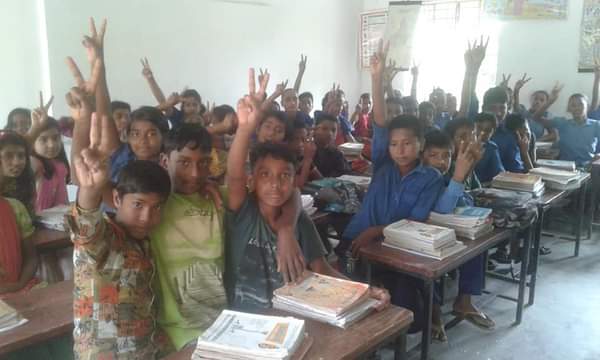 friend
You are the students of class three .What is the relation among yourselves ?
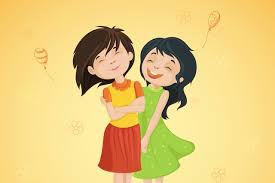 What is the relation between them ?
friend
T Ask some of the students..
What is your friend’s name ?
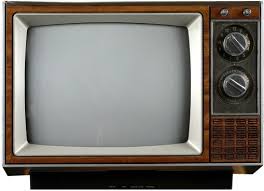 Declaration of the lesson
Today we will learn about my friend .
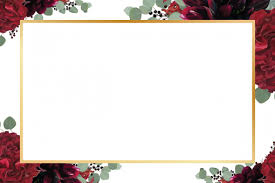 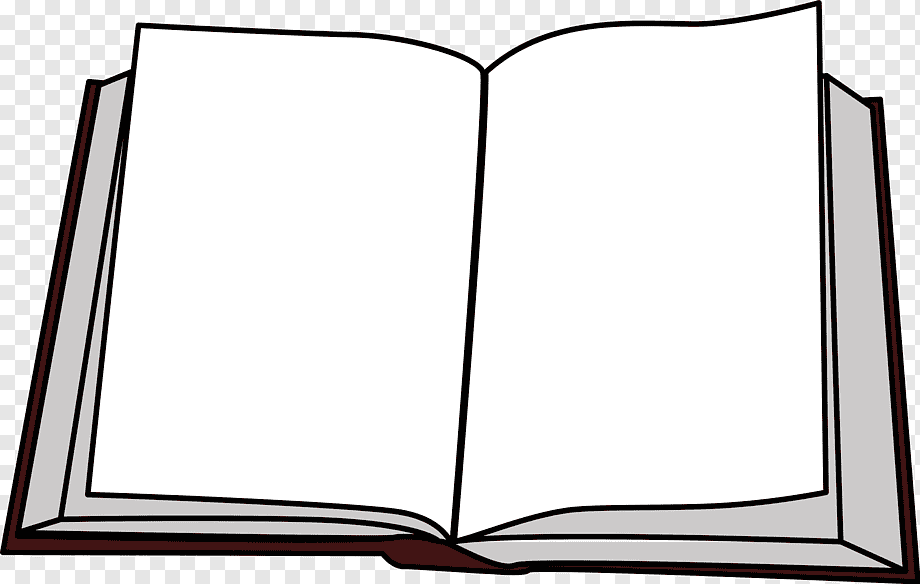 Open your English book
At page 70
Let’s learn some
Newwords
friend
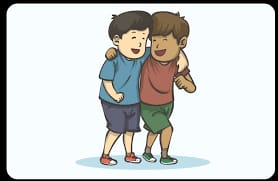 A well - wisher
bengali meaning - বন্ধু
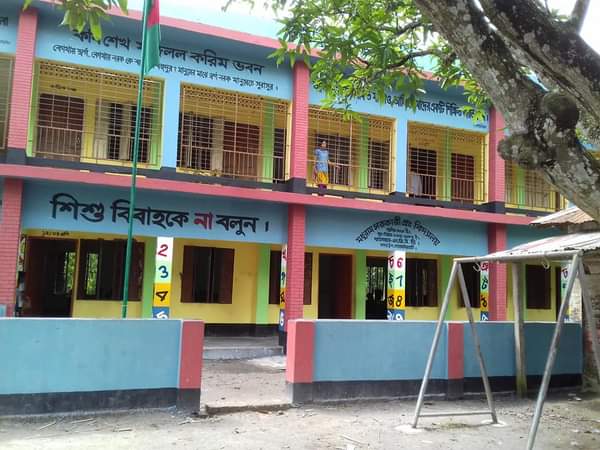 school
A learning place
bengali meaning - বিদ্যালয়
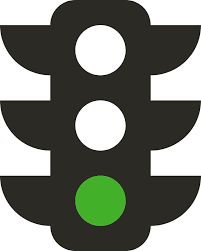 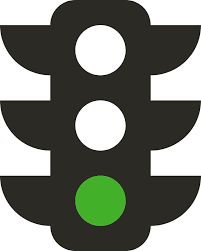 same
Not differnt / similar
bengali meaning – সম / একই
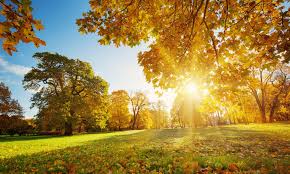 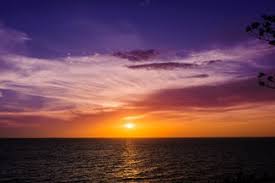 afternoon
The time from noon to evening
bengali meaning – বিকাল / অপরাহ্ন
SS listen to their teacher
 &put their finger under the lines.
Teacher’s
Loud reading
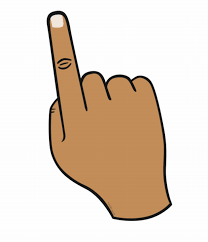 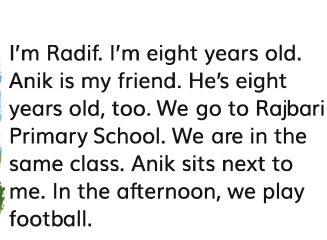 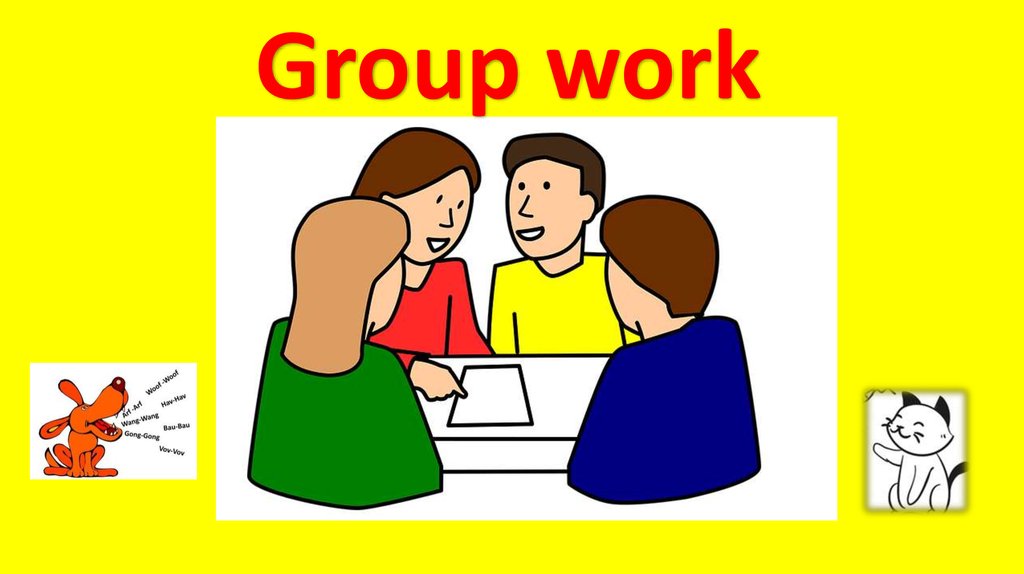 Make groups of 4 .
Students will read the text in groups .
How we play ?
Let’s play
 a game
I’ll read the text missing some words.When I will miss a word you will say ‘’gap’’ then I will stop and you have to say the missingword .
I am Radif . I’am eight years old . Anik is my friend . He’s eight yers old , too . We go to Rajbari Primary School . We are in the same class . Anik sits next to me . In the afternoon we play football .
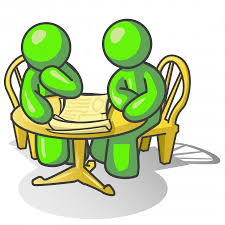 Pair Work
S 1 ask                  S2 answer
S 2 ask                   S1 answer
1.How old is Radif ?
2 What is his friends name ?
3.How old is Radif’’s friend ?
4.What school do they go to?
5.Where does Radif sit in class?
6. What do they do in the afternoon?
What is your friend’s name ?
How old is your friend ?
What school do you go to ?
Where does your friend
       sit in the class ?
What do you do in the
       afternoon ?
Write a paragraph about a friend answering the following        questions . Use capital letters , punctuation marks and correct spelling .
Oneday one word
Same
Same- Rina and mina live in same village .
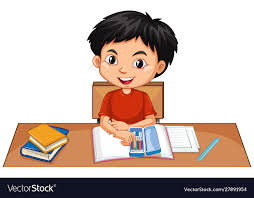 Home
Work
Read the text again properly .
Write the answer of the questions
      of activity B .
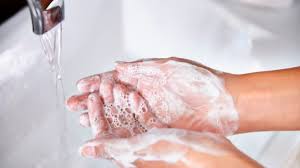 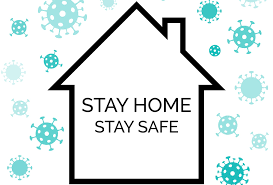 follow the rules of keeping good health .
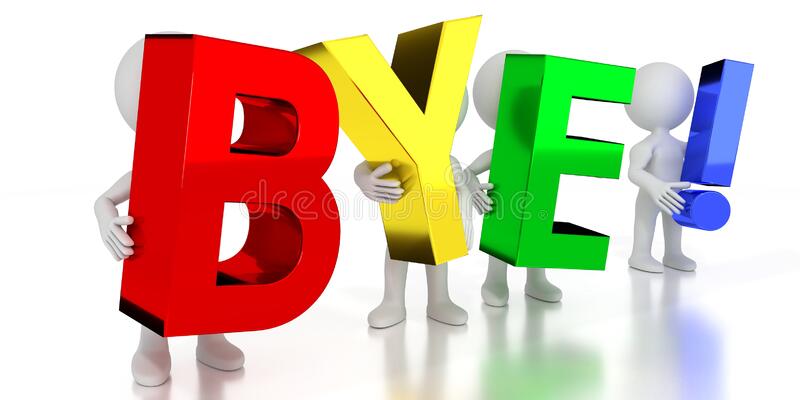 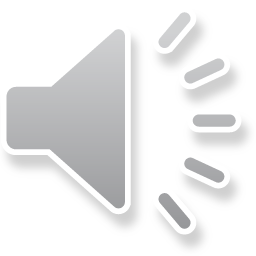